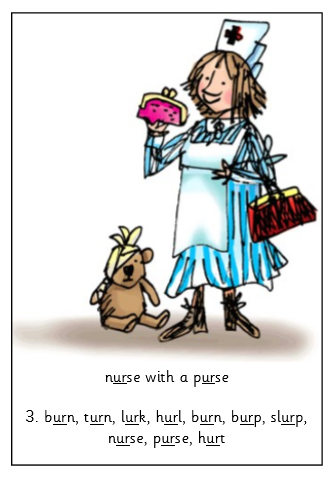 ur
nurse with a purse
Practice writing the ‘ur’ grapheme in the air with your finger:
Can you do one big?
One small?
One GIANT?
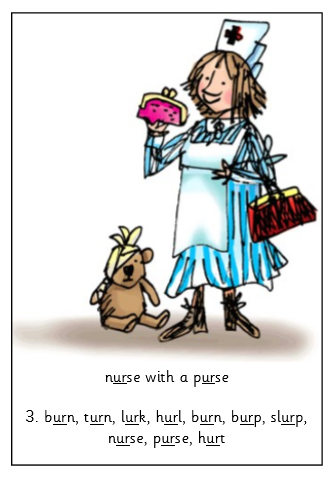 ur
nurse with a purse
Think of some words that have ‘ur’ in:
nurse
hurt
purse
burn
turn
burp
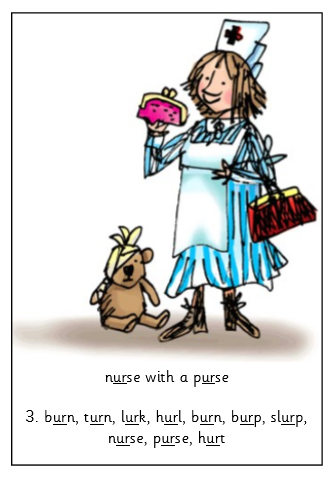 ur
nurse with a purse
Practise writing a line of ‘ur’ on a piece of paper or in a note book.

Don’t forget your finger spaces!

Challenge: Choose an ‘ur’ word and write it in a sentence.
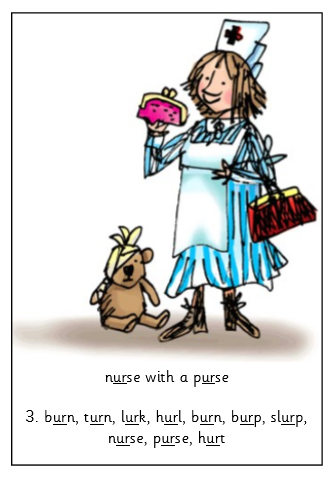 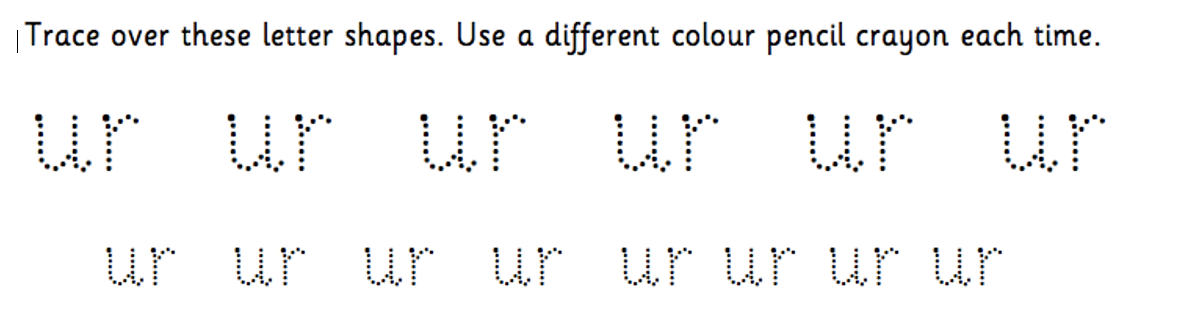 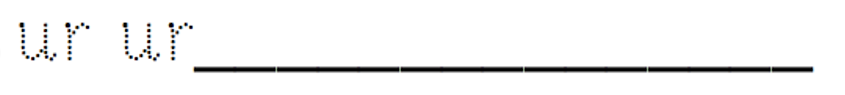